Проект «Непарадная война».
Автор :
Журавлев Алексей Леонидович, 
учитель истории 
МБОУ СОШ №28 г. Химки
Потрясения войны родили целое поколение молодых поэтов, которое потом назвали фронтовым:
Булат Окуджава
Владимир Лившиц
Николай Майоров
Павел Коган
Константин Симонов
Михаил Луконин
Юлия Друнина
Иосиф Уткин
Александр Межиров
Семён Кирсанов
Михаил Кульчицкий
Семён Гудзенко
Юрий Грунин
Борис Слуцкий
Давид Самойлов
Дмитрий Кедрин
Константин Левин
Павел Шубин
Александр Твардовский
Юрий Инге
Сергей Наровчатов
Семён  Гудзенко
Семён Петрович Гудзенко (1922 — 1953) — советский поэт-фронтовик.
Родился 5 марта 1922 года в Киеве в еврейской семье. В 1939 году поступил в МИФЛИ и переехал в Москву.
В 1941 году добровольцем ушёл на фронт, стал пулемётчиком в Отдельной мотострелковой бригаде особого назначения (ОМСБОН). В 1942 году был тяжело ранен в живот осколком мины. 
После ранения был корреспондентом во фронтовой газете «Суворовский натиск», освещал осаду и штурм Будапешта, где и встретил День Победы. 12 мая 1945 года был награждён Орденом Отечественной войны II степени.
Первую книгу стихов выпустил в 1944 году. После окончания Великой Отечественной войны работал корреспондентом в военной газете.
Юрий  Грунин
Юрий Васильевич Грунин (26 мая 1921 года, Симбирск - 25 апреля 2014 года, Жезказган) — русский российский и казахстанский поэт.
Был призван в армию, сначала в стройбат, потом в действующие войска на Северо-Западный фронт. 
В мае 1942 года был контужен в бою и подобран на поле боя штурмовиками дивизии СС «Мёртвая голова». 
Три года (с мая 1942 г. по май 1945 г.) провёл в плену.
В мае 1945 г. лагерь военнопленных перешёл в руки британских войск. Англичане предлагали всем интернированным советским военнопленным службу в британской армии и гражданство. Грунин был в числе отказавшихся. 
Он вернулся в Советскую Армию, проходил службу в зоне советской оккупации Берлина, но вскоре был арестован.
 Десять лет отбыл в ГУЛаге: сначала на лесоповале в Усольлаге (Северный Урал), затем в Степлаге (Казахстан).
Борис  Слуцкий
Борис Абрамович Слуцкий (7 мая 1919, Славянск — 23 февраля 1986, Тула) — русский советский поэт.
Учился в Московском юридическом институте 1937—1941 и одновременно в Литературном институте им. Горького(окончил в 1941).
 В 1941 году опубликовал первые стихи. Участник Великой Отечественной войны.
 С июня 1941 рядовой 60-й стрелковой бригады.
 С осени 1942 инструктор, с апреля 1943 старший инструктор политотдела 57-й дивизии. 
Несмотря на то, что был политработником, постоянно лично ходил в разведпоиски. 
На фронте был тяжело ранен. 
Уволен из армии в 1946 в звании майора.
Давид  Самойлов
Давид Самойлов (1 июня 1920, Москва — 23 февраля 1990, Таллин) — русский советский поэт, переводчик.
В 1938—1941 годах учился в МИФЛИ (Московский институт философии, литературы и истории).
Вскоре поступил в военно-пехотное училище, которое он не окончил. В 1942 году его направили на Волховский фронт под Тихвин. 
23 марта 1943 года в районе ст. Мга был тяжело ранен в левую руку осколком мины. 
После выздоровления, с марта 1944 года продолжил службу в 3-й отдельной моторазведроте разведывательного отдела штаба 1-го Белорусского фронта.
За мужество и героизм, проявленные в годы Великой Отечественной войны, награждён орденом Красной Звезды и медалью «За боевые заслуги».
Печататься начал с 1941 года
Дмитрий  Кедрин
Дмитрий Борисович Кедрин (22 января (4 февраля) 1907, Берестово-Богодуховский рудник — 18 сентября 1945,Московская область)— русский советский поэт, переводчик. По основной профессии — журналист.
В начале Великой Отечественной войны Кедрин хотел добровольцем уйти на фронт, однако в армию его не взяли из-за плохого зрения 
Выехать на фронт поэту удалось лишь в мае 1943 года. 
В течение девяти месяцев работал корреспондентом авиационной газеты 6-й воздушной армии «Сокол Родины» (1942—1944) на Северо-Западном фронте, где публиковал очерки о подвигах лётчиков, а также сатиру.
 За время работы во фронтовой газете Дмитрий Борисович прислал домой жене 75 номеров, где было напечатано около ста его стихотворений.
 В конце 1943 года был награждён медалью «За боевые заслуги».
Константин  Левин
Константин Ильич Левин (1924 Днепропетровск — 19.11. 1984 Москва)
Летом 1941 г. поступил в медицинский институт, после первого семестра был взят в противотанковое училище. 
Тяжело ранен на фронте — потерял ногу.
После войны учился в Литературном институте. В 1949 г. был исключен за стихотворение «Мы непростительно стареем...»; через год восстановился . 
Левин работал в литературной консультации при Союзе писателей, печататься не пытался.
Павел  Шубин
Павел Николаевич Шубин 
В годы Великой Отечественной и советско-японской войн служил фронтовым корреспондентом на Волховском, Карельском направлениях, на Дальнем Востоке и Маньчжурии. 
Тогда же создал стихи о русских воинах: «Полмига», «Битва на Дону», «Идёт на родину солдат», «Мы устоим». 
В 1943 году в Ленинграде вышла книга стихов «Во имя жизни», а в 1944 в Беломорске — сборник «Люди боя».
За мужество и отвагу награждён орденами Отечественной войны 2-й степени, Красной Звезды и медалями.
Впечатления военных лет наполнили стихи, составившие остальные прижизненные книги Шубина: «Моя звезда» (1947), «Солдаты» (1948), «Дороги, годы, города» (1949).
Александр Твардовский
В 1941—1942 годах работал в Воронеже в редакции газеты Юго-Западного фронта «Красная Армия». Автор стихотворения «Я убит подо Ржевом», поэмы «Василий Теркин»
Поэма «Василий Тёркин» (1941—1945), «книга про бойца без начала и конца» — самое известное произведение Твардовского; это цепь эпизодов из Великой Отечественной войны. 
Поэма отличается простым и точным слогом, энергичным развитием действия. Эпизоды связаны друг с другом только главным героем — автор исходил из того, что и он сам, и его читатель могут в любой момент погибнуть
«Василий Тёркин» выделяется среди других произведений того времени полным отсутствием идеологической пропаганды, упоминаний о Сталине и партии.
Юрий  Инге
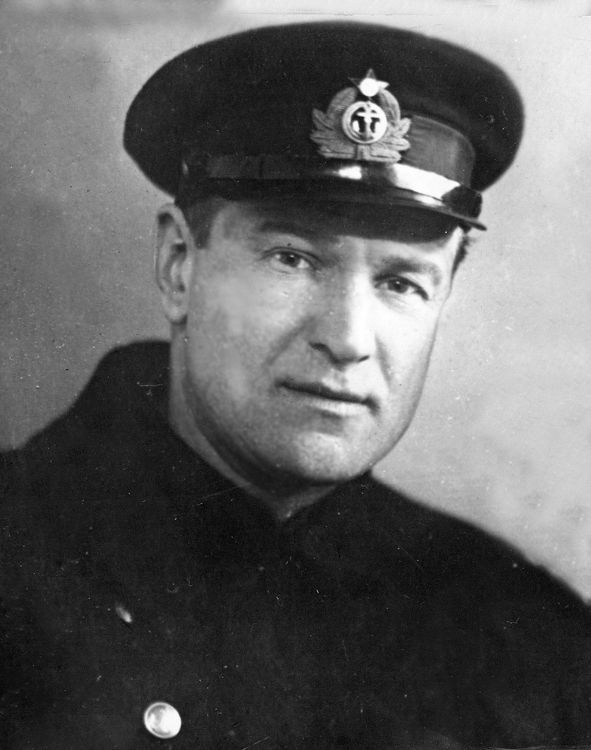 Юрий Алексеевич Инге (1905, Стрельна, Российская империя — 1941) — русский поэт, прозаик. Сотрудник газеты «Красный Балтийский флот» в Таллине
В первый день Великой Отечественной войны Инге находился на минном заградителе «Марти». 
Существует легенда, что за несколько часов он написал поэму «Война началась». Эту поэму читали по Ленинградскому радио уже 22 июня 1941, сразу после правительственного сообщения о начале войны. 
На самом деле, он написал её за несколько недель до отъезда из Ленинграда к месту службы, по просьбе работников радио, ощущавших напряжённость обстановки, угрозу войны.
Юрий Инге погиб на корабле «Кришьянис Валдемарас» во время перехода эскадры Краснознамённого Балтийского флота из Таллина в ленинградский морской порт Кронштадт.
Посмертно награждён Медалью «За оборону Ленинграда».
Сергей Наровчатов
Сергей Сергеевич Наровчатов (1919 — 1981) — русский советский поэт. 
Окончил Институт философии, литературы и истории (МИФЛИ) и Литературный институт имени А. М. Горького (1941).
Участник советско-финской и Великой Отечественной войны. 
С декабря 1941 года военный корреспондент газеты 2-й ударной армии.
Булат Окуджава
Булат Шалвович Окуджава (9 мая 1924, Москва, СССР — 12 июня 1997, Кламар, Франция) — советский и российский поэт, бард, прозаик и сценарист, композитор. 
Автор около двухсот авторских и эстрадных песен, написанных на собственные стихи
В апреле 1942 года Булат Окуджава добивался досрочного призыва в армию. Был призван после достижения восемнадцатилетия в августе 1942 года и направлен в 10-й отдельный запасной миномётный дивизион.
После двух месяцев подготовки с октября 1942 года на Закавказском фронте, миномётчик в кавалерийском полку 5-го гвардейского Донского кавалерийского казачьего корпуса
16 декабря 1942 года под Моздоком был ранен.
После госпиталя в действующую армию не вернулся. 
Демобилизован по состоянию здоровья в марте 1944 года в звании гвардии рядового. Был награждён медалями «За оборону Кавказа» и «За победу над Германией», в 1985 году — орденом Отечественной войны I степени.
Владимир Лившиц
Владимир Лившиц(5 ноября 1913, Харьков — 9 октября 1978, Москва) — русский писатель, поэт, драматург. Отец Льва Лосева.
В 1941 году пошел в народное ополчение, участник Великой Отечественной войны. 
 Был заместителем командира стрелкового батальона по политчасти на Ленинградском фронте. 
В сентябре 1944 года ранен в бою, демобилизован в звании майора.
С конца 1940-х годов жил в Москве.
 Выпустил около 30 книг стихов. Автор текстов песен ко многим известным советским кинофильмам, в том числе «Девушка без адреса», «Карнавальная ночь», «Сказка о потерянном времени» и др.
Николай Майоров
Николай Петрович Майоров (20 мая 1919 — 8 февраля 1942) — русский поэт.
С 1939 года одновременно учился в Литературном институте им. М. Горького, занимался в поэтическом семинаре Павла Григорьевича Антокольского.
В октябре 1941 года ушёл добровольцем на фронт. 
Был политруком пулемётной роты 1106-го стрелкового полка 331-й дивизии. 
Погиб на фронте у деревни Баранцево Смоленской области. 
Похоронен в братской могиле в селе Карманово Гагаринского района Смоленской области
Павел Коган
Павел Давидович Коган (4 июля 1918, Киев — 23 сентября 1942, под Новороссийском, Краснодарский край) — русский советский поэт романтического направления. 
Хотя по состоянию здоровья (близорукость) был освобождён от призыва, стал офицером, военным переводчиком полкового разведотряда в звании лейтенанта. 
Написал строевую песню для своего батальона на мелодию «Бригантины».
23 сентября 1942 года на сопке Сахарная Голова под Новороссийском Коган и возглавляемая им разведгруппа попали в перестрелку, в которой Павел Давидович и был убит.
Поэт награждён посмертно мемориальной медалью литературного конкурса им. Н. Островского (1968)
Константин Симонов
Константин (Кирилл) Михайлович Симонов (28 ноября 1915, Петроград — 28 августа 1979, Москва) — русский советский писатель, поэт, киносценарист, журналист и общественный деятель. 
Герой Социалистического Труда (1974). Лауреат Ленинской (1974) и шести Сталинских премий (1942, 1943, 1946, 1947, 1949, 1950).
 Участник боёв на Халхин-Голе (1939) и Великой Отечественной войны 1941—1945 г.г., полковник Советской Армии. 
 В годы войны написал пьесы «Русские люди», «Жди меня», «Так и будет», повесть «Дни и ночи», две книги стихов «С тобой и без тебя» и «Война».
Михаил Луконин
Михаил Кузьмич Луконин (1918—1976) — русский советский поэт. 
Участник советско-финской войны 1939—1940 годов, стрелок лыжного батальона.
С сентября 1941 года -повторно призван Главным Политуправлением в РККА.
Во время Великой Отечественной войны -военный корреспондент.
10 октября 1941 года был ранен в бою за деревню Негино.
Награжден медалью "За боевые заслуги" за создание ряда патриотических произведений, поэмы "Подвиг"(воспевающей храбрость 6 разведчиков 148-й дивизии, занявших село Приволье), также поэмы "Леонид Маркиш",стихов "Встреча", "Правосудие", "Сыну","Красная Армия", подвигающих красноармейцев на борьбу с фашистскими захватчиками, и также за участие вместе с разведчиками в операции по ночному захвату "языка" и вынос с поля боя раненого политрука Кабина.
Юлия   Друнина
По прибытии на фронт Юлия Друнина получила назначение в 667-й стрелковый полк 218-й стрелковой дивизии.
В 1943 году Друнина была тяжело ранена — осколок снаряда вошёл в шею слева и застрял всего в паре миллиметров от сонной артерии. 
Не подозревая о серьёзности ранения, она просто замотала шею бинтами и продолжала работать — спасать других. Скрывала, пока не стало совсем плохо. Очнулась уже в госпитале и там узнала, что была на волосок от смерти.
 В госпитале, в 1943 году, она написала своё первое стихотворение о войне, которое вошло во все антологии военной поэзии:
      Я только раз видала рукопашный,
      Раз наяву. И тысячу — во сне.
      Кто говорит, что на войне не страшно,
      Тот ничего не знает о войне.
Друнина попала в 1038-й самоходный артиллерийский полк 3-го Прибалтийского фронта. 
Воевала в Псковской области, затем в Прибалтике. В одном из боёв была контужена и 21 ноября 1944 года признана негодной к несению военной службы. 
Закончила войну в звании старшины медицинской службы. 
За боевые отличия была награждена орденом Красной звезды и медалью «За отвагу».
Иосиф Уткин
С началом Отечественной войны уходит на фронт, воюет под Брянском. В сентябре 1941 года, в бою под Ельней, Уткин был ранен осколком мины — ему оторвало четыре пальца правой руки. 
Отправлен на лечение в Ташкент, где менее чем за полугодовое пребывание  им были созданы две книжки фронтовой лирики — «Фронтовые стихи» и «Стихи о героях», а также альбом оборонных песен, написанных совместно с московскими композиторами. 
Летом 1942 года Уткин вновь оказался на Брянском фронте — в качестве спецкора Совинформбюро, от газет «Правда» и «Известия». 
Участвовал в боях, совершая большие переходы с солдатами.
 Писал песни-марши. Многие стихи были положены на музыку, пелись на фронте «Провожала сына мать», «Дед», «Бабы», «Я видел девочку убитую», «Над  родиной грозные тучи», «Я видел сам» и другие. 
Летом 1944 года вышел последний сборник произведений Уткина — «О родине, о дружбе, о любви», — маленькая, карманного размера, книжечка, вобравшая в себя лучшее из написанного поэтом.
Возвращаясь из партизанского края, 13 ноября 1944 года И. П. Уткин погиб в авиационной катастрофе. Самолёт упал недалеко от Москвы, в руках И. Уткина в момент гибели был томик стихов М. Ю. Лермонтова…
Александр Межиров
Александр Петрович Межиров (1923—2009) — русский советский поэт и переводчик.
В самом начале Великой Отечественной войны был призван в армию и после курсов подготовки десантников в Татищево отправлен на фронт в составе 8-го парашютно-десантного корпуса.
 Был ранен, в госпитале переболел тифом. Служил в 1-м батальоне 864-го стрелкового полка 189-й стрелковой дивизии 42-й армии на Западном фронте.
с 1942 года — заместитель командира стрелковой роты на Западном и Ленинградском фронтах, в Синявинских болотах. 
На фронте в 1943 году был принят в ВКП(б). 
Демобилизован в 1944 году после тяжёлого ранения и контузии в звании младшего лейтенанта.
Семен Кирсанов
В начале Великой Отечественной войны Кирсанов руководил литбригадой в организованных по его инициативе «Окнах ТАСС»
В конце июня добровольцем пошёл на фронт. Первоначально он был военным корреспондентом «Красной Звезды», его направили на Северо-Западный фронт в районе Новгорода.. Затем Кирсанова перевели в газету Центрального фронта, в район Гомеля. 
При отступлении его часть попала в окружение, из которого с трудом удалось выйти. Проведя несколько дней в Москве, Кирсанов снова отправился на фронт: сначала Карельский, потом — Калининский. 
Участвовал в освобождении Севастополя и Риги, получил две контузии.
Кирсанов писал стихи, которые публиковал во фронтовых газетах. Лирическим дневником начала войны стала поэма «Эдем».
Отдельной книгой была издана «Поэма фронта». В 1942 году Кирсанов начал писать солдатский лубок «Заветное слово Фомы Смыслова, русского бывалого солдата», издававшийся миллионными тиражами . 
Сам Кирсанов считал «Заветное слово» своим главным произведением, написанным в годы войны.
Михаил Кульчицкий
Михаил Валентинович Кульчицкий (22 августа 1919, Харьков — 19 января 1943) — русский советский поэт.
В 1941 г. Кульчицкий уходит в истребительный батальон. В середине декабря 1942 года окончил пулемётно‑миномётное училище, получил звание младшего лейтенанта.
19 января 1943 года командир миномётного взвода младший лейтенант Михаил Кульчицкий погиб в бою под селом Трембачёво Луганской области при наступлении от Сталинграда в район Харькова (Юго-Западный фронт, 6 армия, 350 СД 1178 СП). 
Захоронен в братской могиле в селе Павленково Новопсковского района Луганской области Украины. Имя поэта выбито золотом на 10-м знамени в Пантеоне Славы Волгограда.
Данная презентация может быть на литературном вечере, уроке или мероприятии посвященном Великой Отечественной войне
Интернет-ресурсы.
http://www.litmir.co
http://rupoem.ru
http://mezhirov.ouc.ru
http://ruspoeti.ru
https://poembook.ru
http://tvkultura.ru/brand/show/brand_id/32956